Chào mừng tất cả các em đến với tiết học hôm nay
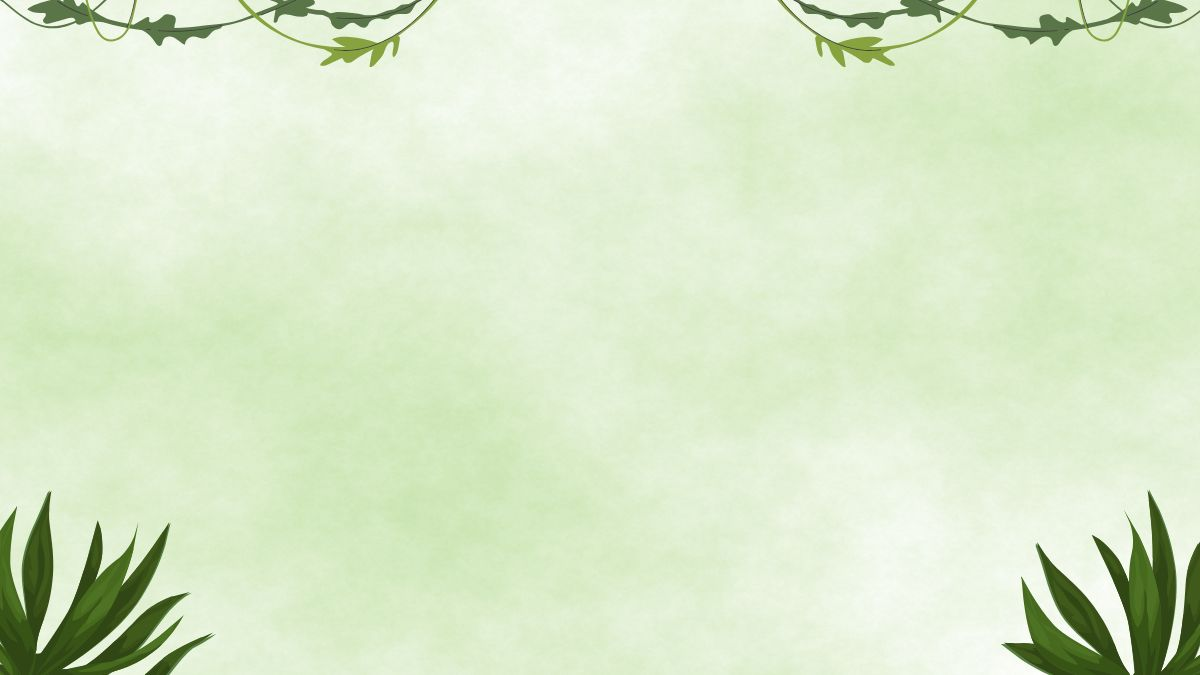 Môn: Hoạt động trải nghiệm
Khởi động
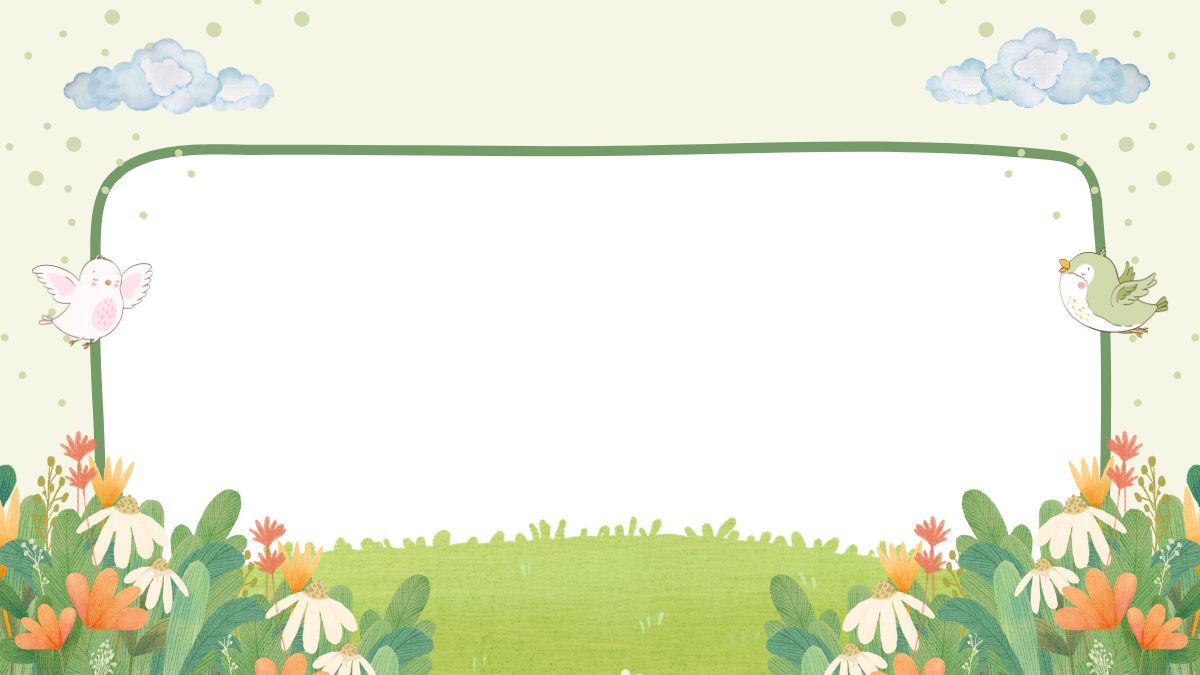 Quê hương tươi đẹp
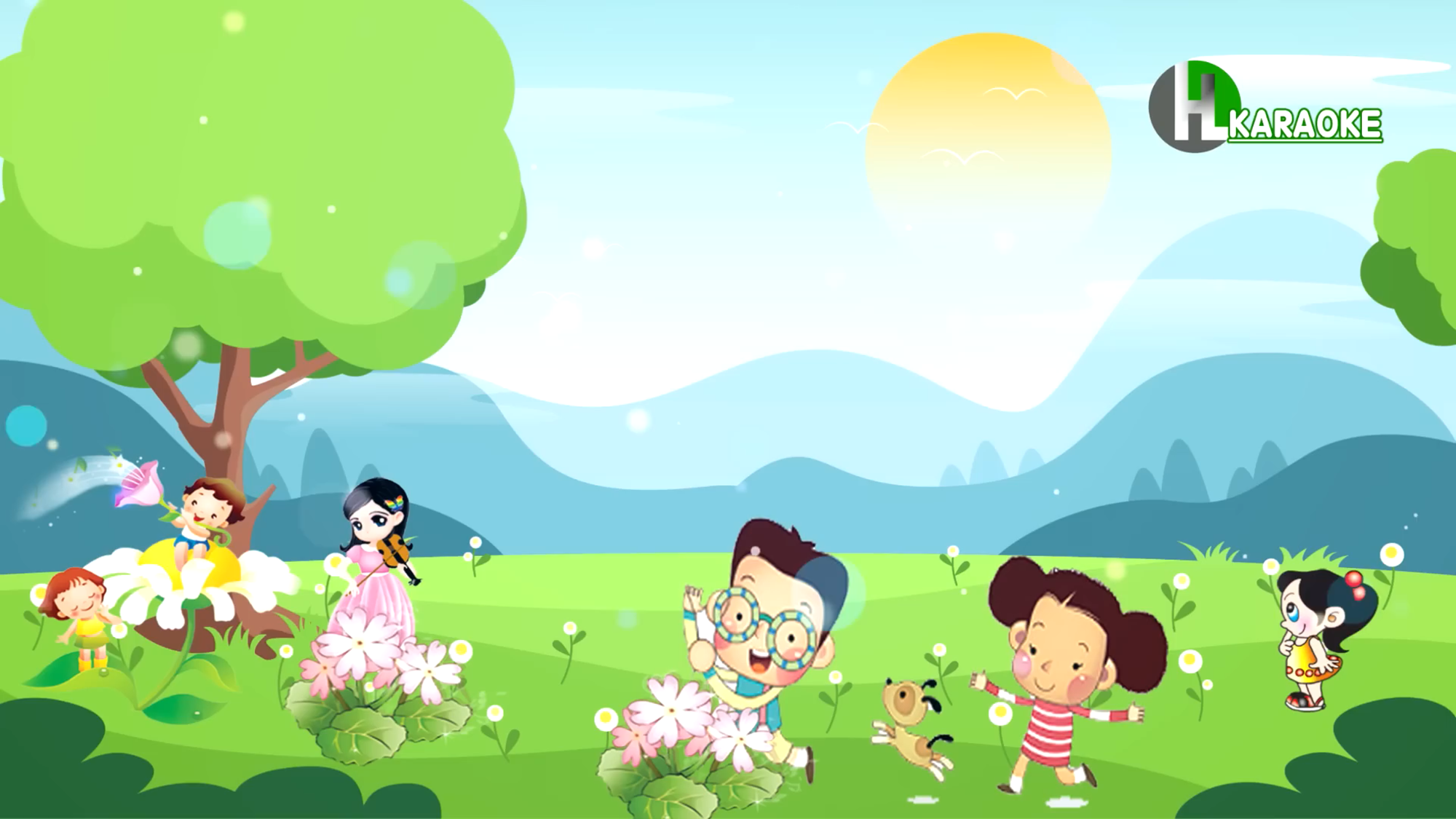 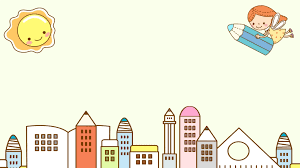 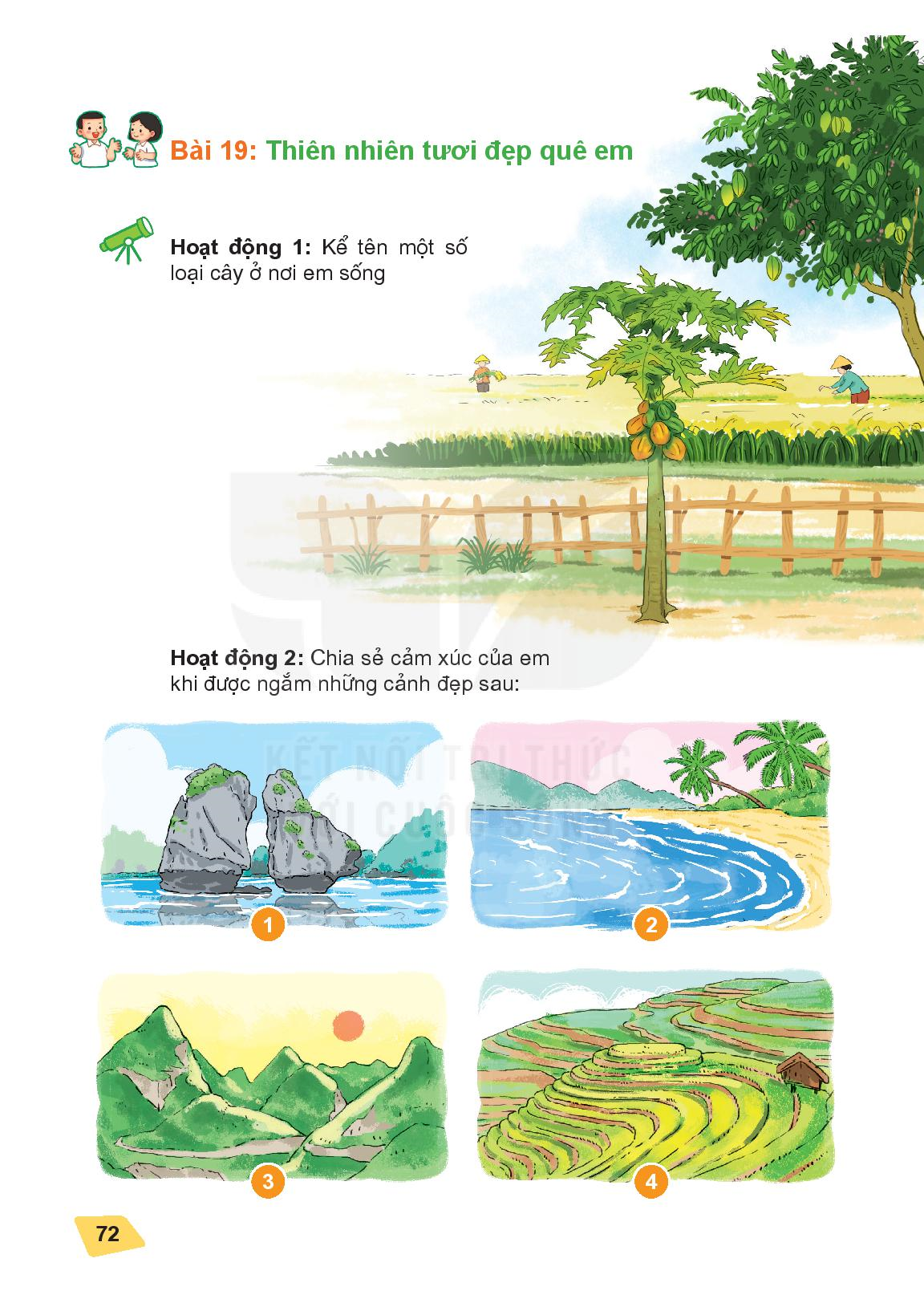 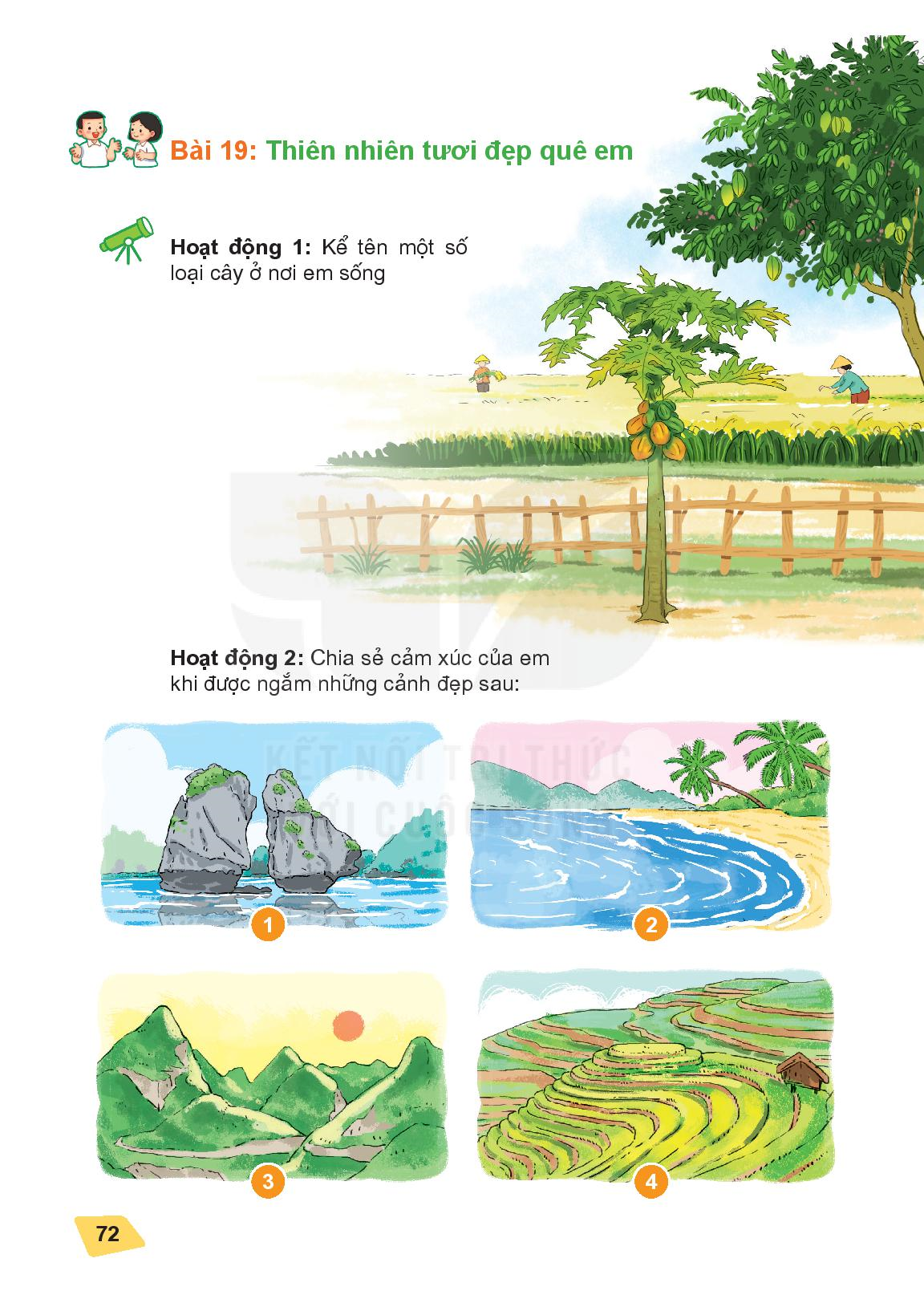 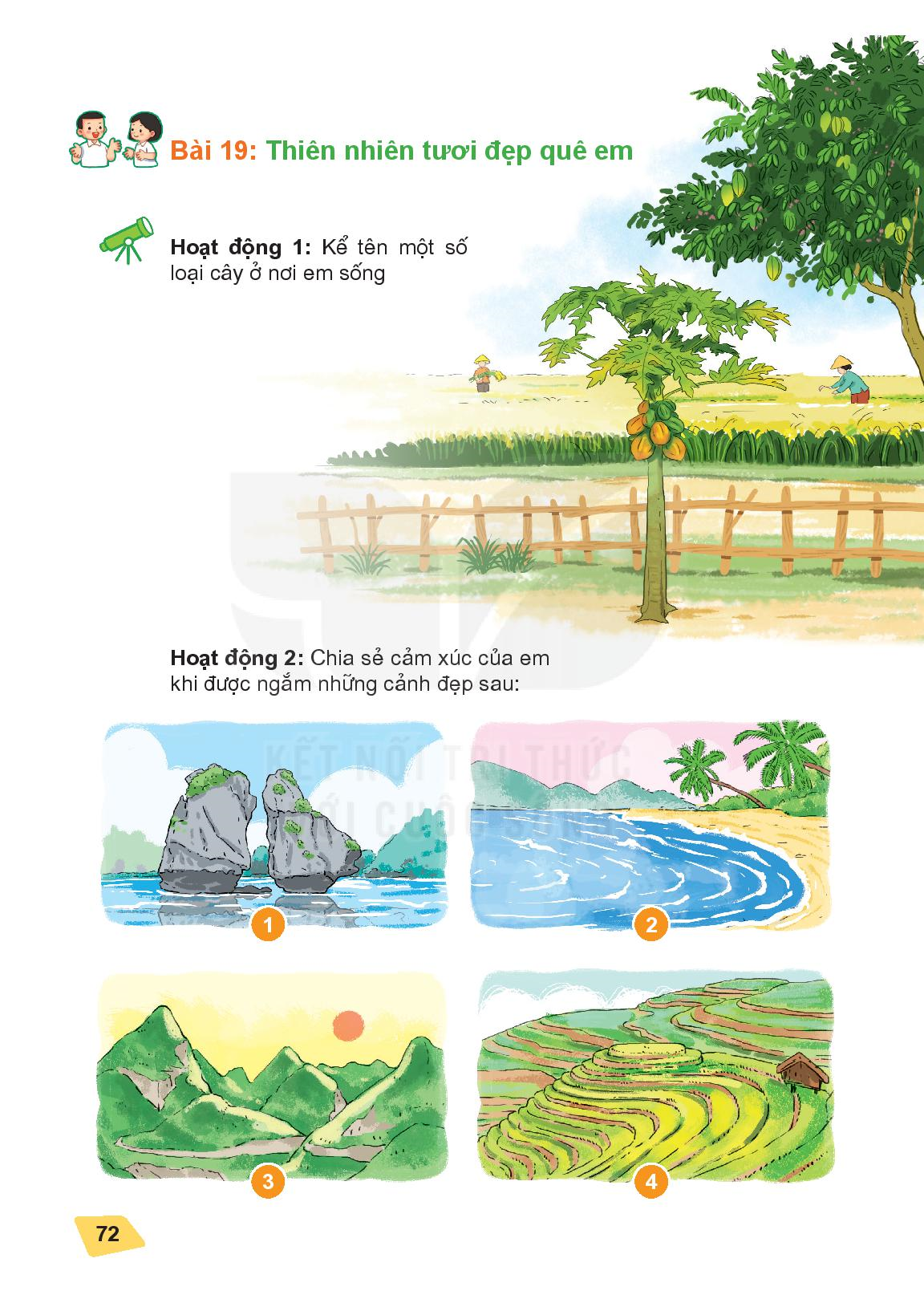 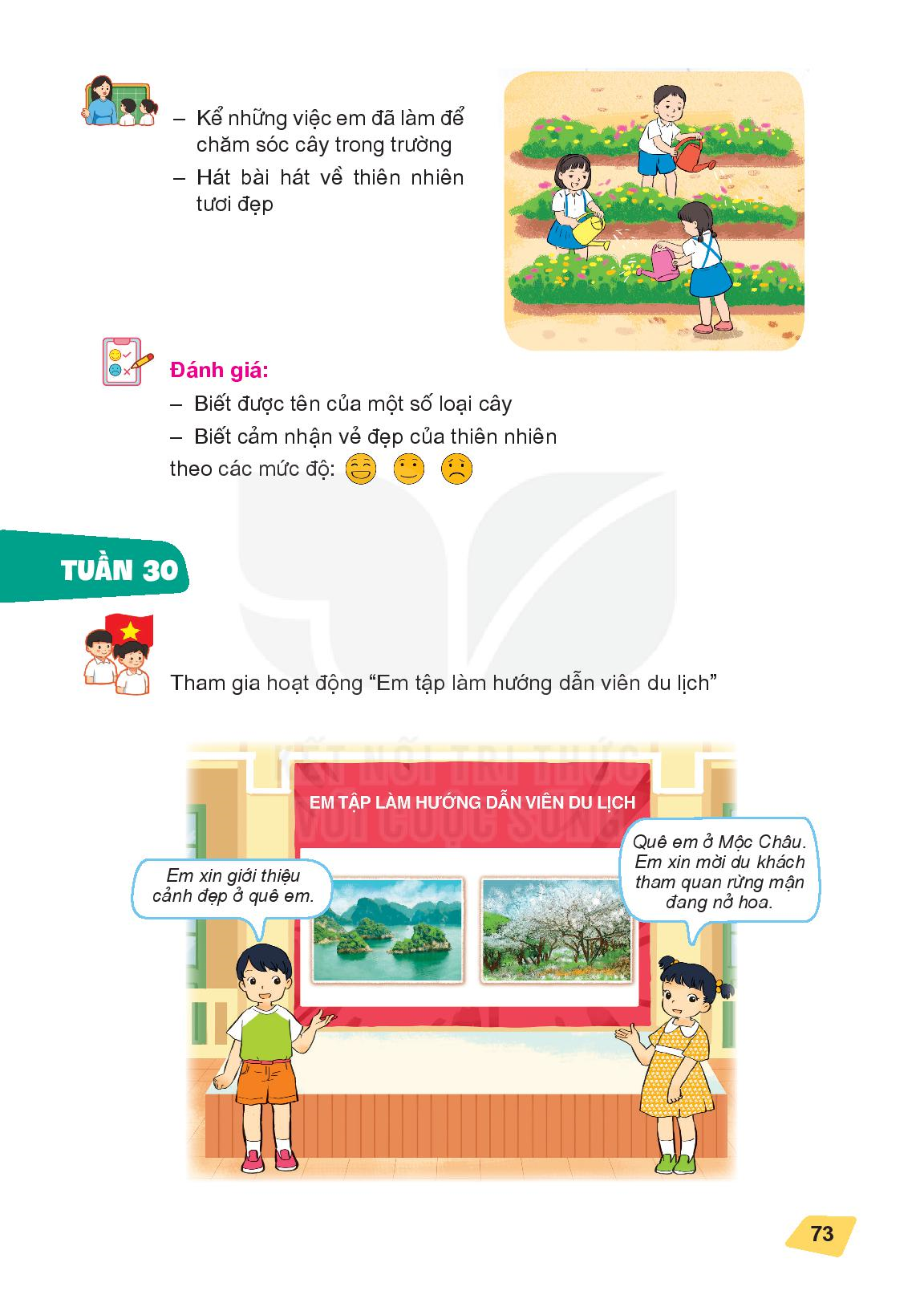 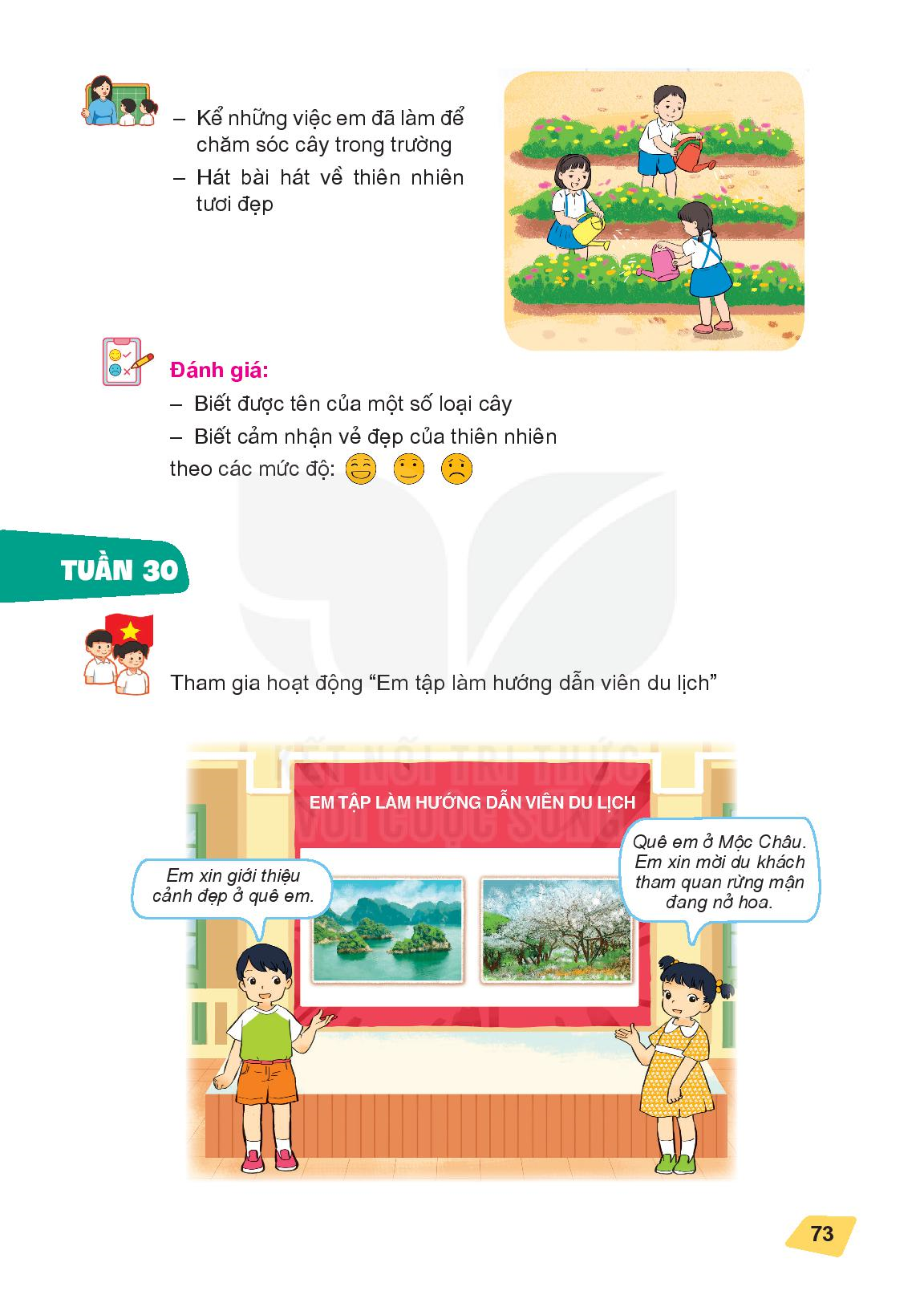 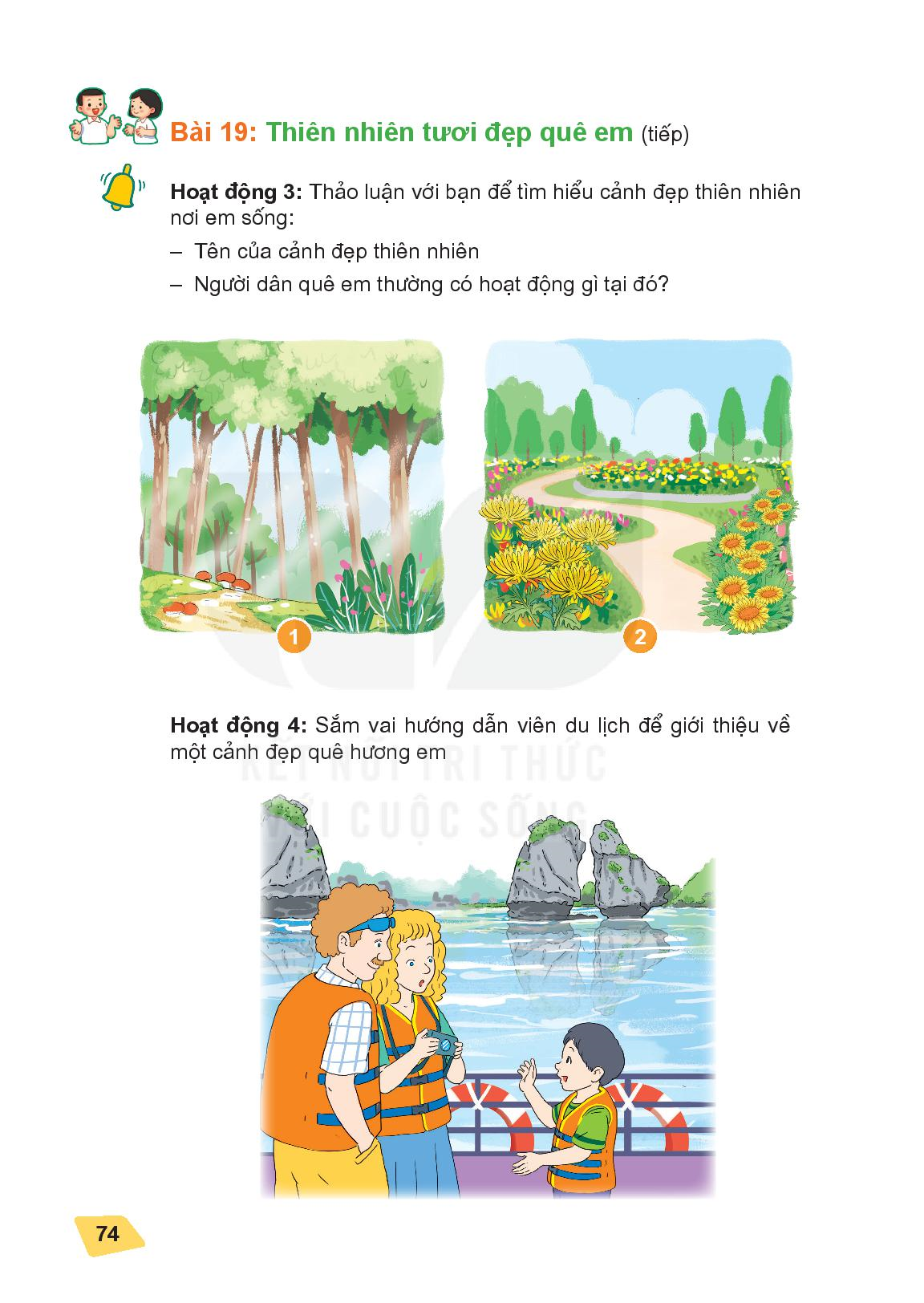 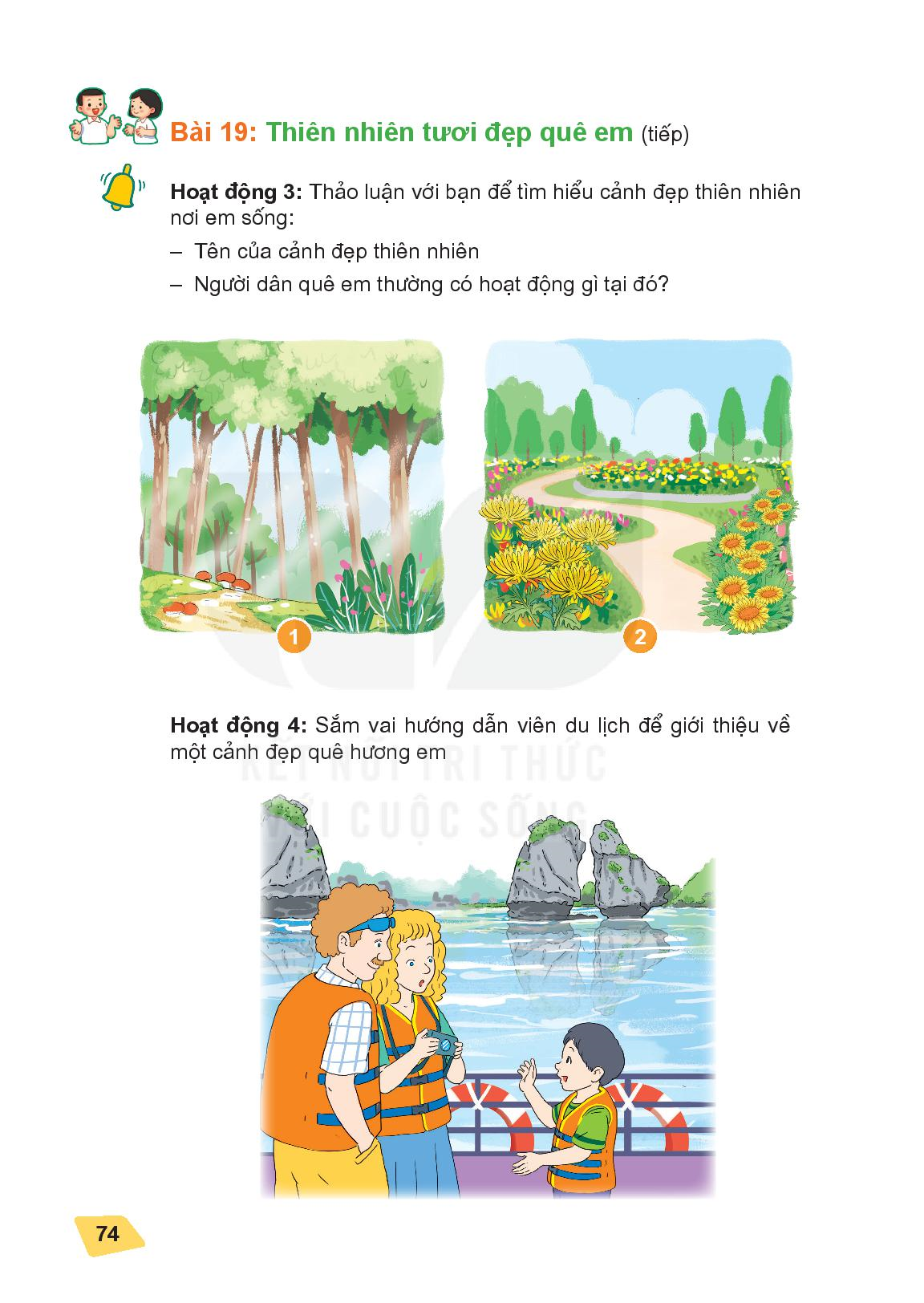 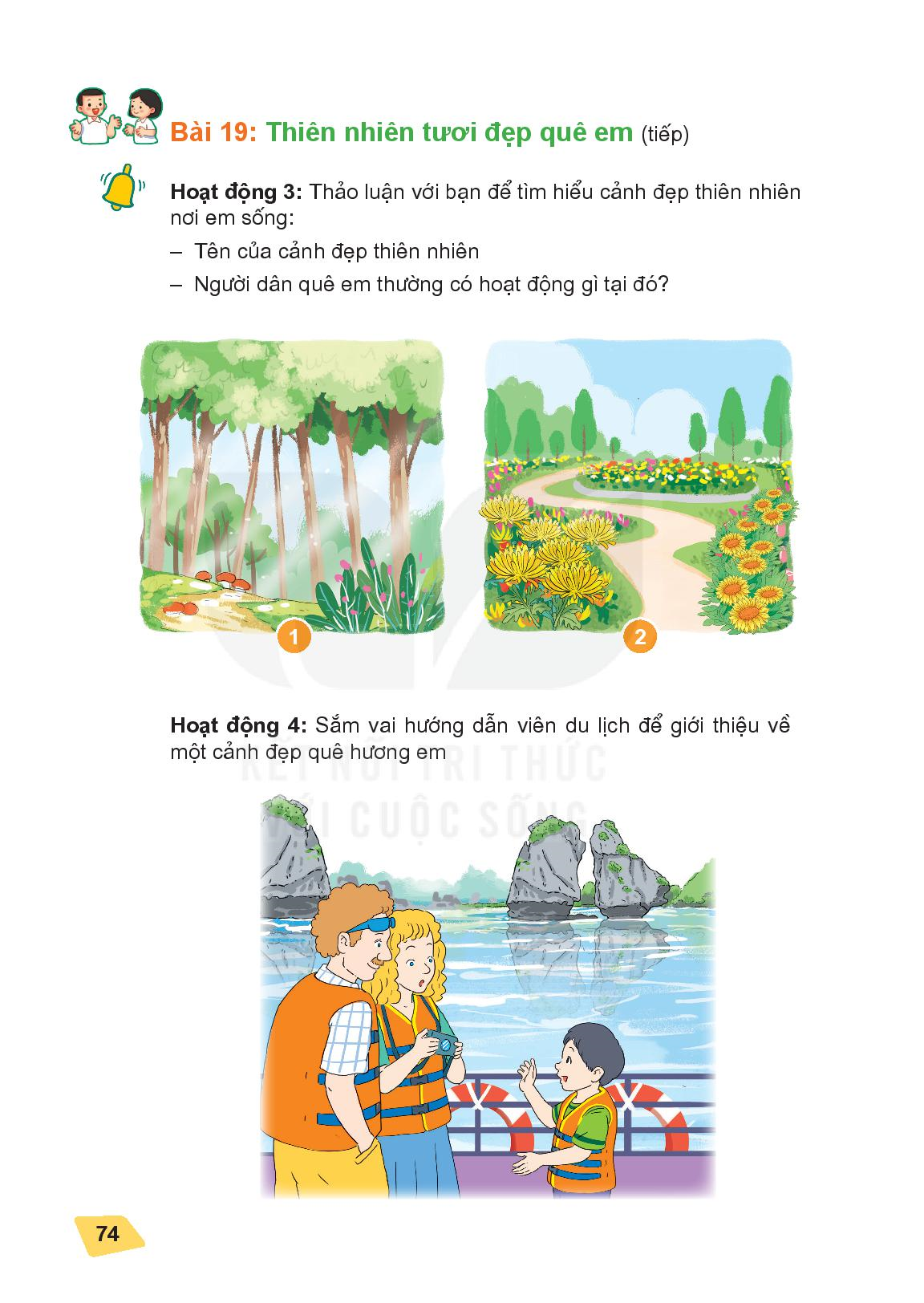 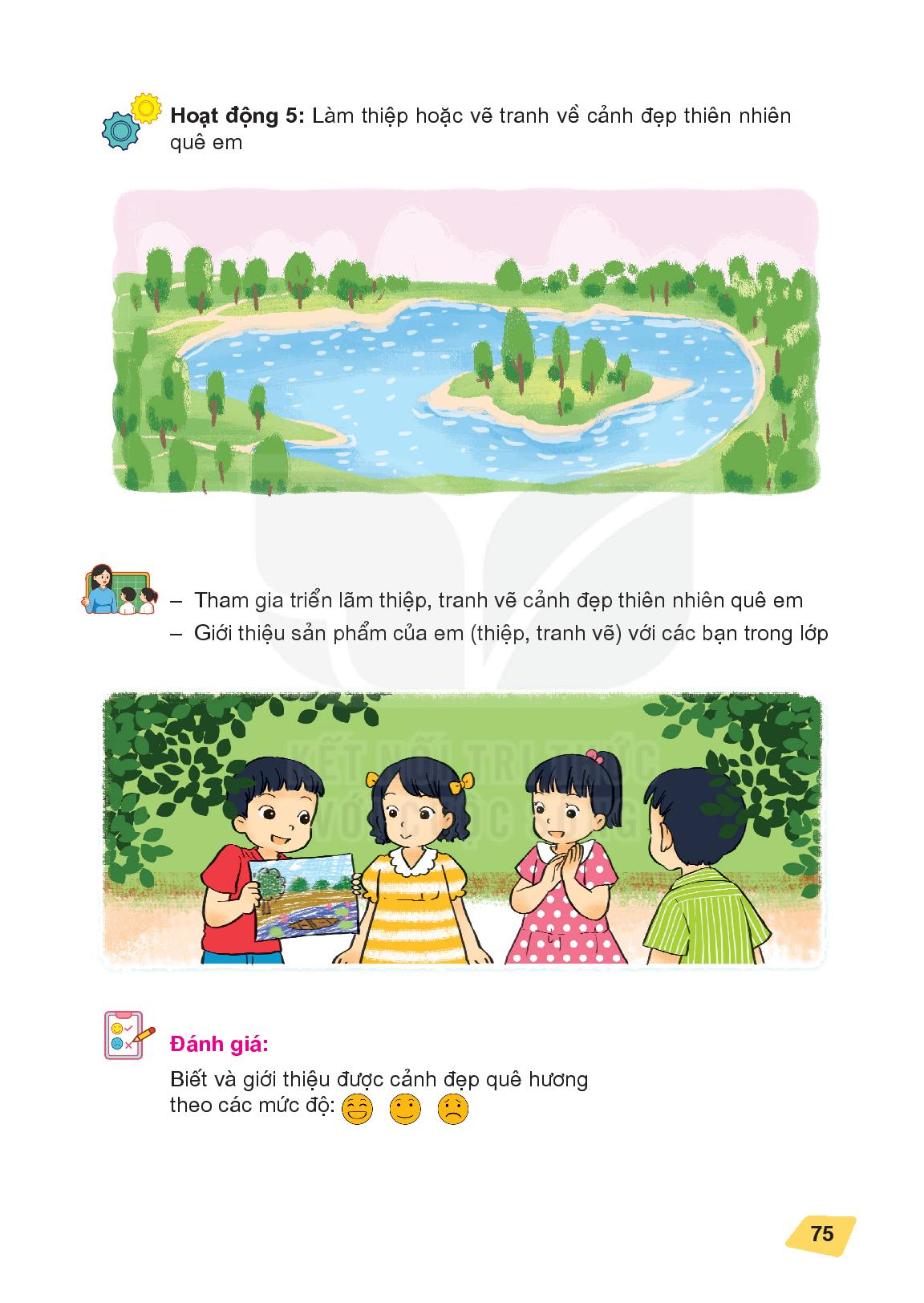 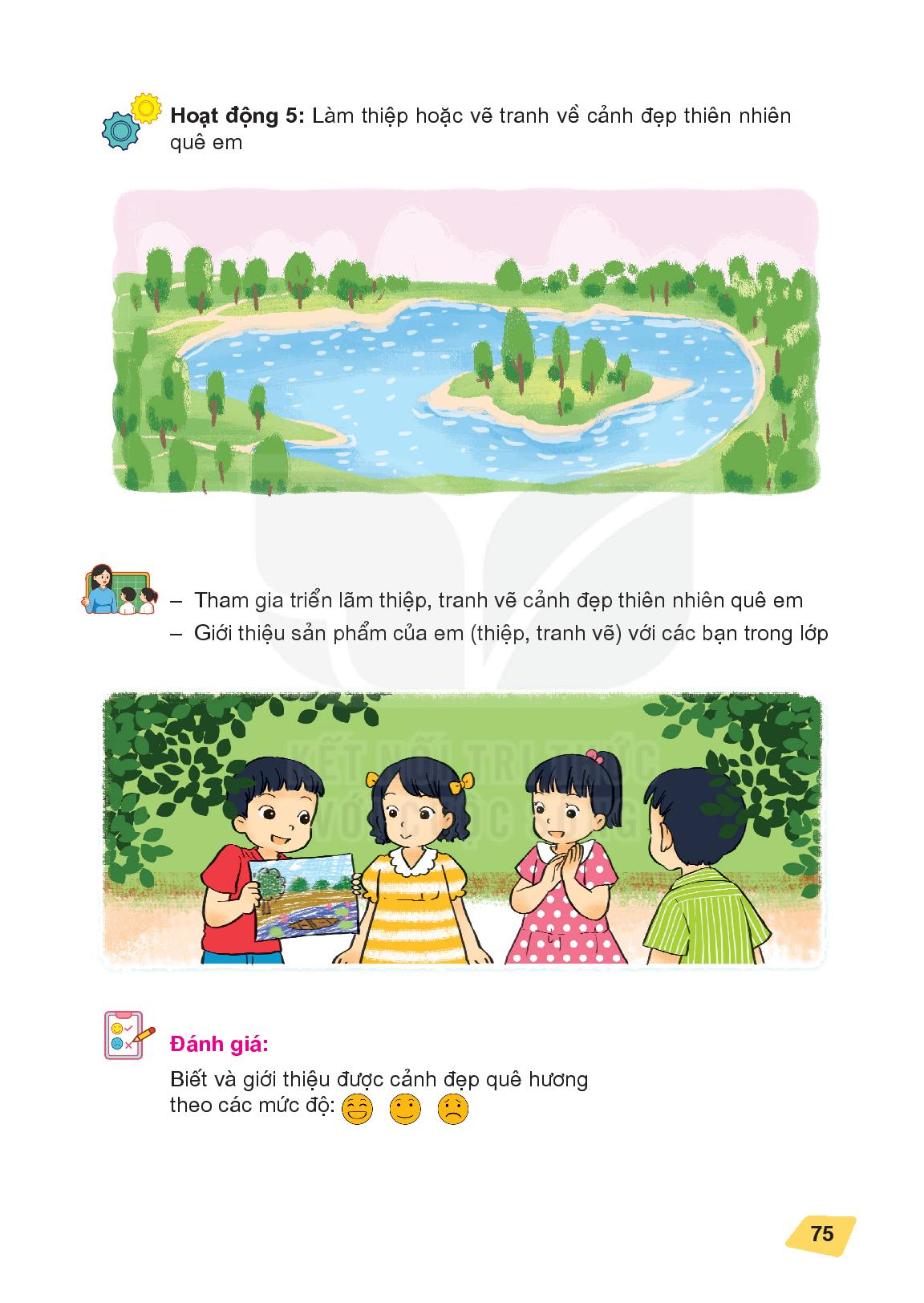 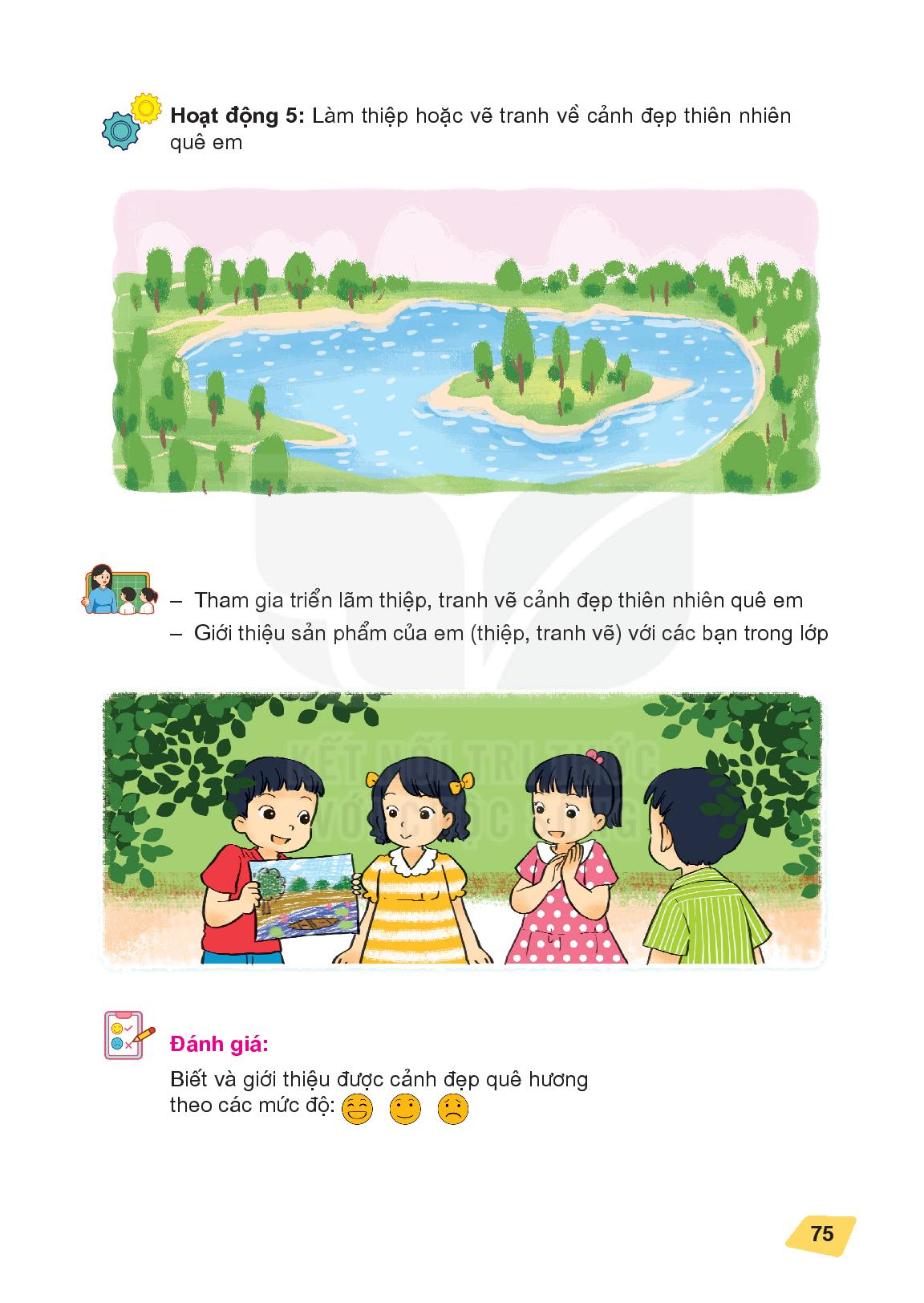